Authoring the study guide for your new course.
By Susan Fawssett
This presentation has narration. Please view in Slide Show mode to hear the narration.
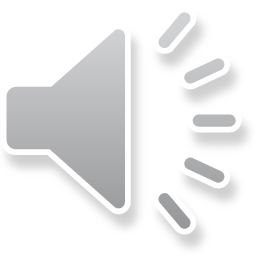 What is a study guide
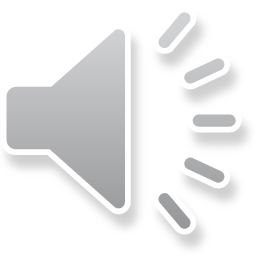 Different types of study guides
Study Guides can be written to help learners develop particular study skills e.g. writing essays, taking notes in lectures, managing study time. 
Study guides can be written to  draw out the main points of a course in preparation for an exam. 
But our use of the word study guide is as the spine of a course, telling the student all the things they need to know to successfully study the course. As such, it drives their study and success. It might also be called the Course Guide or Module Guide.
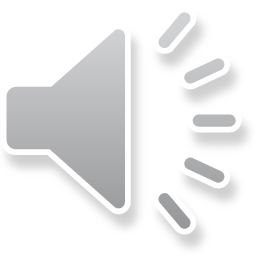 1st asset students read
The study guide should be read before the learner starts the course  as it provides essential information about the course and a general overview of its structure.
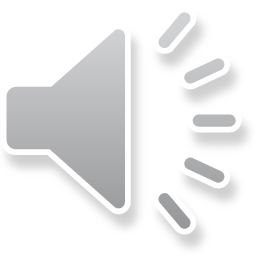 What should be included in your Study Guide?
Course Title
Introduction to the course (what’s it about?) 
Learning outcomes
How to study the course
Outline of the content (with diagram)
Tuition strategy
Assessment strategy
Acknowledgements
Getting started
We will look at each of these in turn.
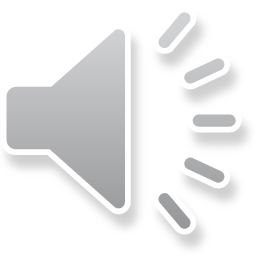 1. Course Title
You developed your course title in Step 4. Your title should capture both the skill your course will teach (online learning, studying in English, or studying at a distance, as well as the environmental knowledge it will teach). 
Examples could be: 
Learning about ecology and ecosystems online
Study our Frozen Planet in English
Sustainable energy; learning at a distance
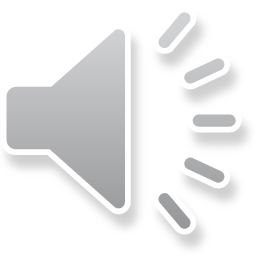 2. Introduction to the course
Here you introduce your course to the learners. Present your course as an exciting journey of discovery and learning.
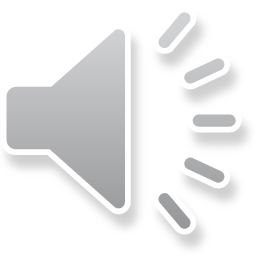 3. Learning outcomes
You have come across learning outcomes in the other materials in the programme, such as the narrated PowerPoints on Learning Design and Putting the teacher in the text. 
Learning outcomes:
are integral to the curriculum 
they describe what a student will know and be able to do at the end of studying the course
they should be expressed in clear, simple English
be appropriate to the level of study
be referred to and commented on throughout the learning and (where appropriate) assessment process.
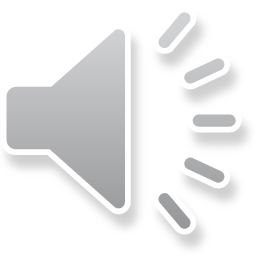 Learning outcomes are useful because:
They identify and describe what students should know and be able to do at the end of studying the course
They guide authors writing
They are a way of assessing students understanding of the teaching.
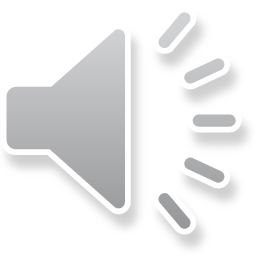 4. How to study the course
This is where you tell the student about how to study the course and how long it will take them (online and no longer than 6 hours of study time, although can break this up to suite them)
In your course, this is a very important section because you need to tell the student that the course is made up of parts of other courses that are OERs.
Because they will be dipping in and out of two courses, you need to warn them that the numbering won’t make much sense, and that the content might refer to material they haven’t studied.
You need to encourage them to do the activities in the content as they will help them achieve the learning outcomes you have developed.
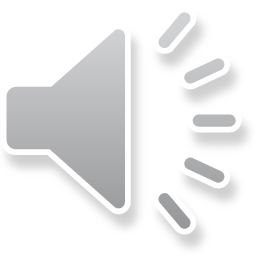 Continued
You should encourage the students to keep a learning journal for their notes and thoughts for future reference. 
You are asking your students to trust you that you are taking them on meaningful and rewarding journey of learning.
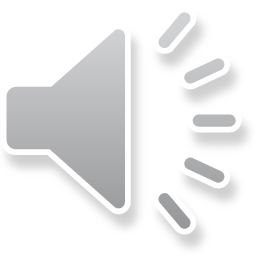 5. Outline of the content (with diagram)
Here you tell your students that the course is made up of two blocks of content and tell them a little about each block. 
The first looks at ____ (provide brief summary of the selected content). 
The second block of content looks at ____(provide brief summary of the selected content).
A diagram setting out the structure of the course is also a good idea for visual learners as shown on the next slide.
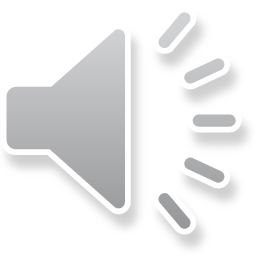 Example diagram
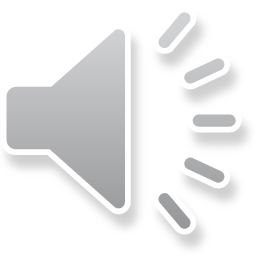 [Speaker Notes: We have said that the study time should be no longer than 6 hours for your course. For good balance it is best that each block is up to 3 hours each.]
6. Tuition strategy
You need to tell your students that the course will be self-study and self-paced. 
That there will be no face to face teaching or online tutorials to accompany the course as the teacher is in the text of the course. 
This is why a study guide is so important as it provides the steer for students as there is no teacher to guide and advise them.
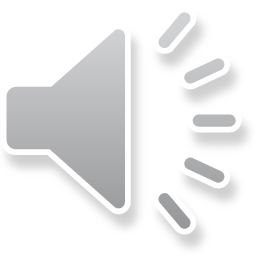 7. Assessment strategy
Assessment should indicate how well individual learners have attained the learning outcomes. 
Your course will use a short quiz for assessment which students will take at the end of their study.
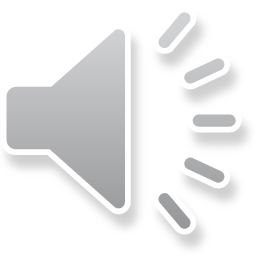 8. Acknowledgements
This is where you acknowledge the resources you have used to make your course.
 It is also where you would acknowledge any photographs or other images you have used with permission. 
If the materials have an open Creative Commons license (like the two courses you have used), it is usually sufficient to acknowledge their use. 
But you should always check the licence by which resources are made available. 
There is usually a standard form of words for acknowledgements

Grateful acknowledgement is made to the following sources. 
(provide full title of courses you have drawn on together with the url.)
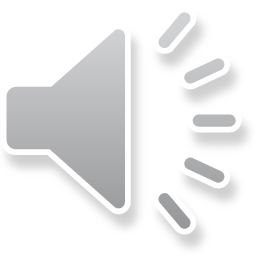 9. Getting started
Here you would tell the student where to go next as they are likely to be unused to online study and navigating a course site. The student would go to a link
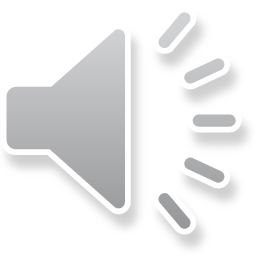 Template for your study guide
We have provided a template to help you write your study guide that takes you through each of the nine steps we have outlined in this presentation. 
The template is available in the Resources section of Step 5
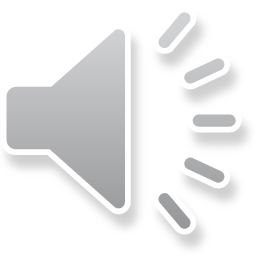 A few more details are needed to develop your course
You are also asked to provide a little more information at the end of your study guide. It won’t be included in the study guide that is available to students, but it will help ICT and support staff to build your course online. 
You need to provide:
 a short introduction and summary for each block, 
the urls of the courses that you link to with details of the parts of the courses to be studied.
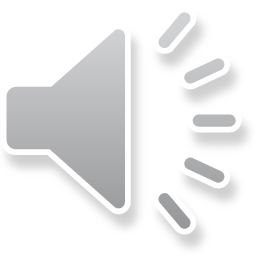 Lastly, the assessment
You have now almost finished producing your course. 
The one thing you still need to do is to develop the assessment which is a quiz consisting of 3 questions. 
Step 6 will support you in this.
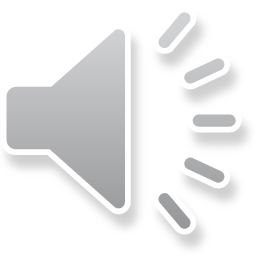 Thank-you for listening!
Good-bye!
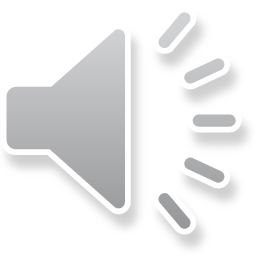